ОЛЕГ      ОЛЬЖИЧ(ОЛЕГ   ОЛЕКСАНДРОВИЧ   КАНДИБА)
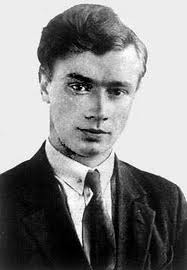 Народився на Житомирщині і сім’ї поета Олександра Олеся
У 3 роки вмів читати, у 5 написав п’єсу з козацького життя, добре малював, грав на фортепіано і скрипці
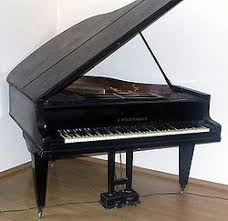 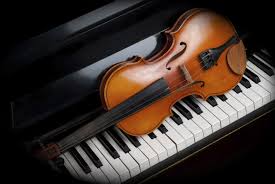 Пережив громадянську війну. У 1923 р. виїхав з матір’ю до Берліна
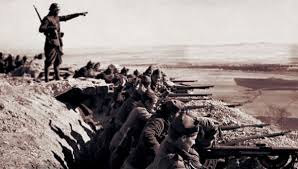 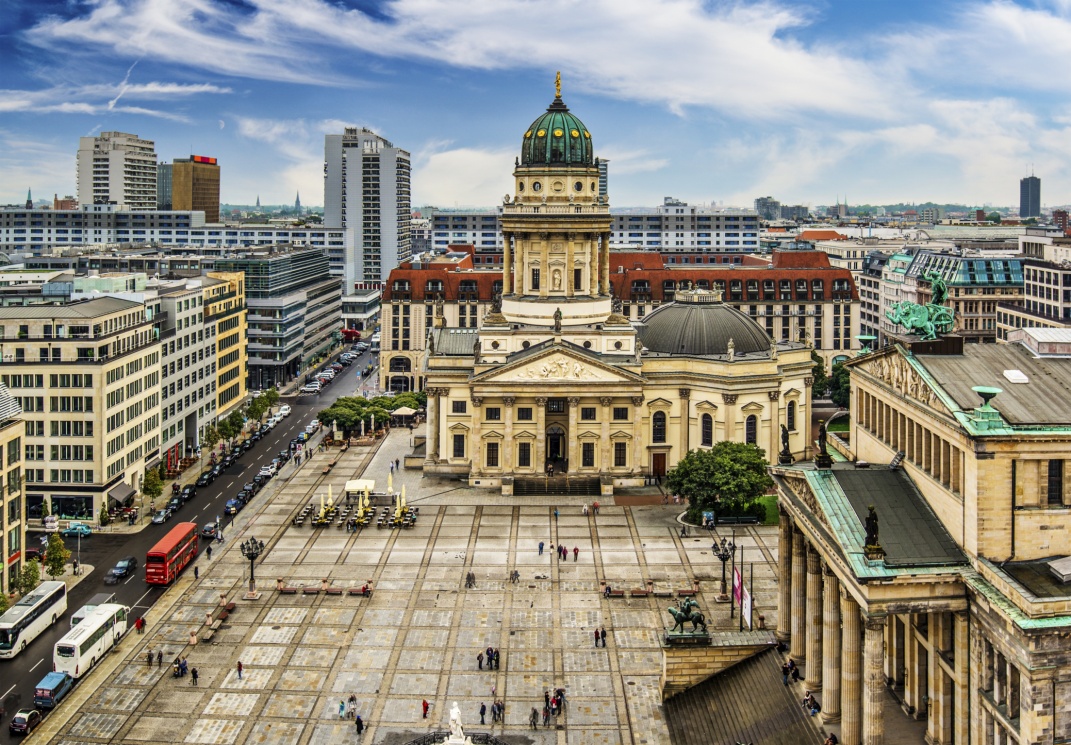 Незабаром родина переїхала до Горішніх Черношинець В Празі
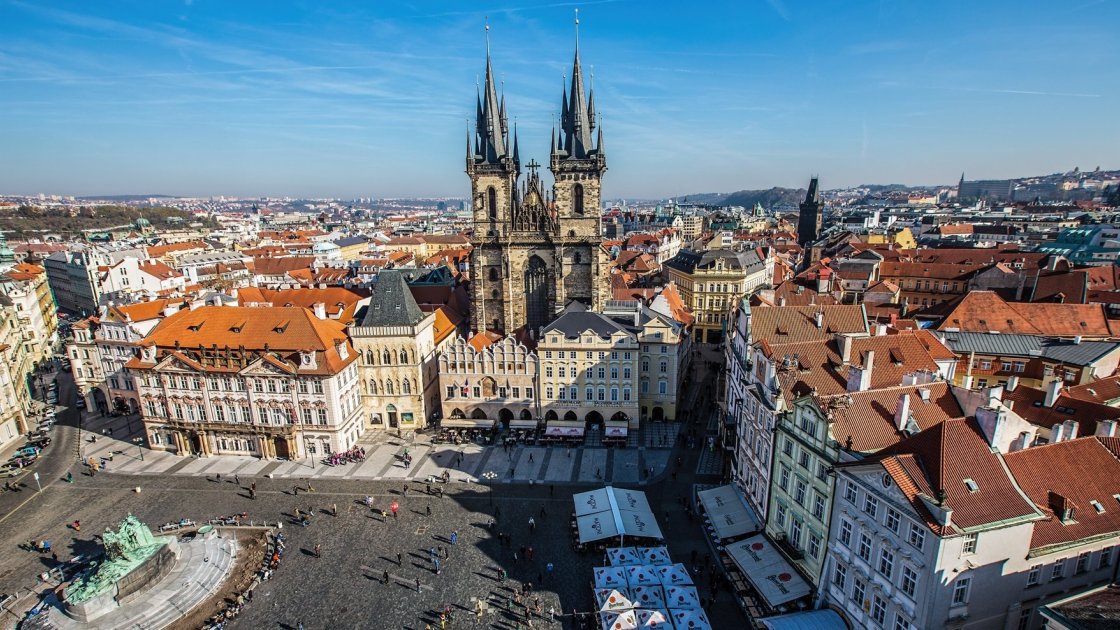 У 1924 р. вступив до Карлового університету
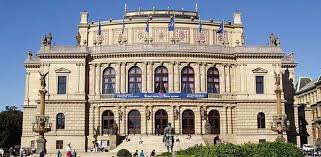 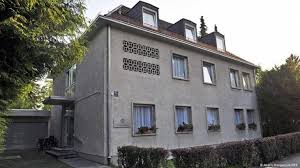 Водночас  навчався в Українському вільному університеті
Став відомим ученим-археологом, брав участь у розкопках на балканах
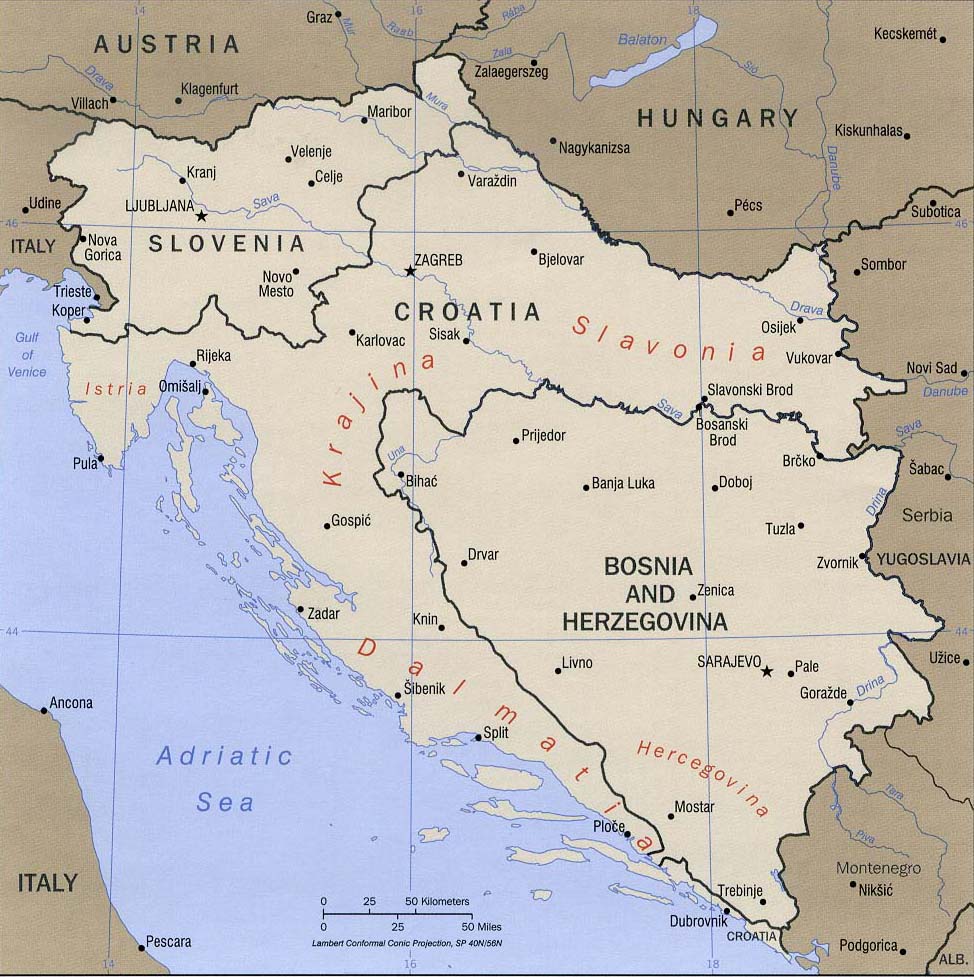 Юнак стає членом Організації українських націоналістів і пов’язує своє життя з боротьбою за національне визволення свого народу
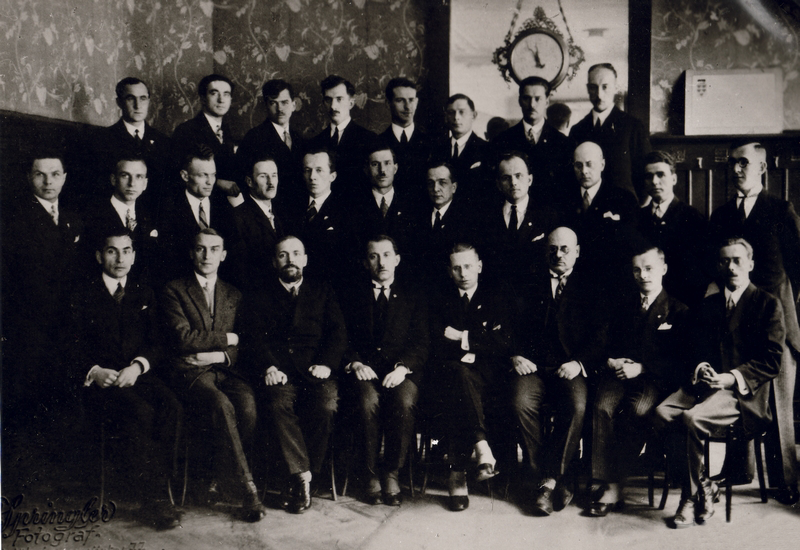 У 1935 р. в львові вийшла  збірка “Рінь”
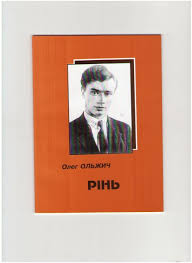 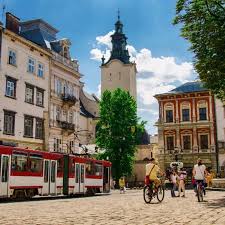 Наступна збірка, яка вийшла у празі в 1940 р.
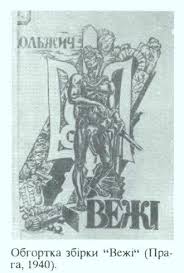 У 1944 р. олега ольжича було заарештовано. Почалися допити, катування, поета було відправлено до концтабору заксенгаузен
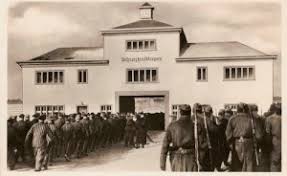 Вірш “присвята”пошли мені, молюся, дар один:в ім’я її (Батьківщини)прийняти мужньо мукиі в грізні дні залізної розплатив шинелі сірій вмерти від гранати